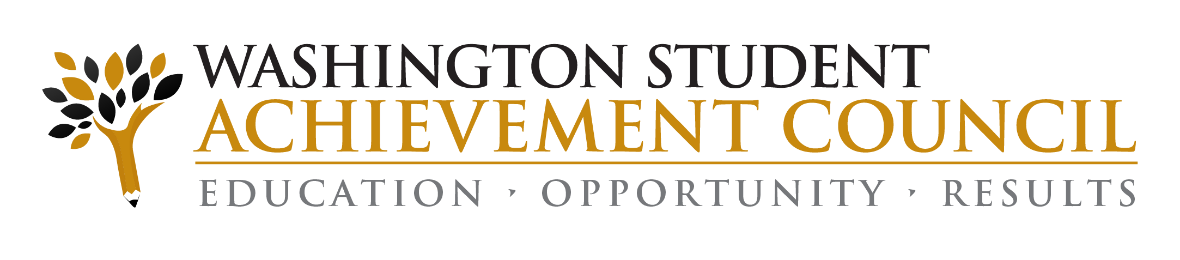 Developing an Adult Reengagement Framework in Washington State
Rachelle Sharpe, PhD 	Deputy Executive Director
Gray Sterling, M.Ed.	Assistant Director of Policy and Planning
Ami Magisos, M.Ed	.	Assistant Director of Policy and Planning
[Speaker Notes: Rachelle]
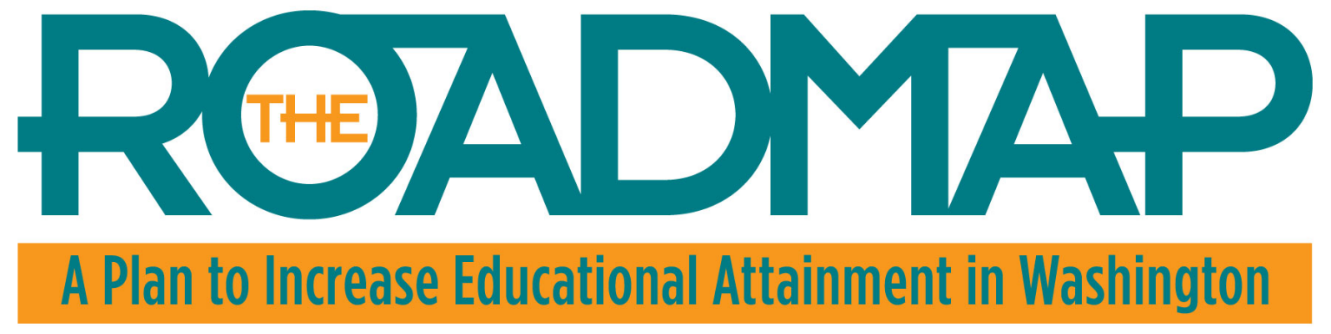 100% High school diploma or equivalent
70% Postsecondary credential
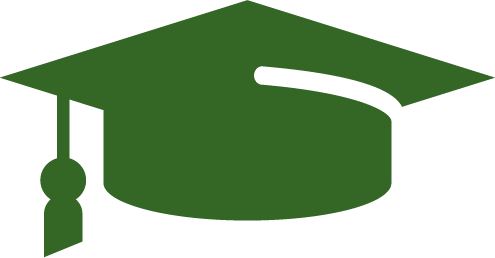 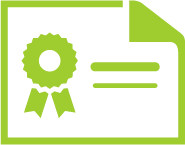 Washington population ages 25-44
Source: 2017 WSAC Roadmap Progress Report
[Speaker Notes: Rachelle]
Bold Strategies Needed
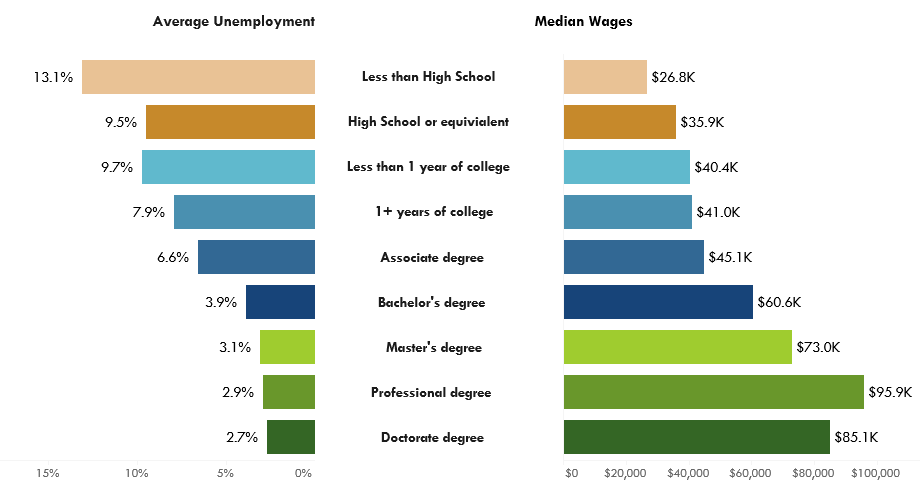 Employers need a highly skilled workforce to remain competitive.
Source: Roadmap Dashboard & WSAC analysis of 2011-2015 American Community Survey, U.S. Census
[Speaker Notes: Rachelle]
Bold Strategies Needed
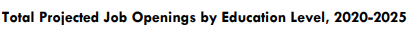 Employers need a highly skilled workforce to remain competitive.
Our residents are not earning the needed credentials – and there are gaps at every educational level.
Source: 2017 WSAC, SBCTC, WFB Skilled and Educated Workforce Report.
[Speaker Notes: Rachelle]
Bold Strategies Needed
Employers need a highly skilled workforce to remain competitive.
Our residents are not earning the needed credentials – and there are gaps at every educational level.
Employers find talent elsewhere and our residents are not competitive for living-wage jobs.
Source: WSAC Roadmap Dashboard. IPEDS Fall Enrollment data from the U.S. Department of Education, IPEDS Completions, survey A data from the U.S. Department of Education
[Speaker Notes: Rachelle]
Key Challenge Areas Impeding Progress
[Speaker Notes: Rachelle]
Many Adults Start a Program without Completing
Measure comparisons over time:

Portion of population engaged in system.
Portion of high school cohort who attended but did not complete within 8 years of graduation.
Reengagement of similarly situated populations over time.
300,000 with 1 year of credit
Source: WSAC analysis of American Community Survey, 2009-2013 5-Year Estimates.
[Speaker Notes: Rachelle]
Adult learners face unique barriers
[Speaker Notes: Rachelle]
Many Partners are Involved in the Statewide Initiative
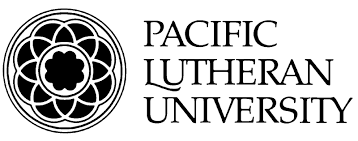 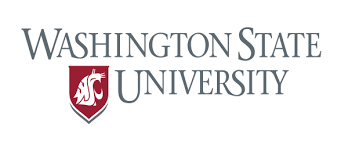 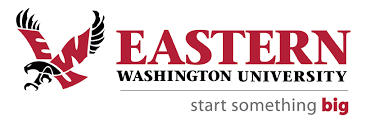 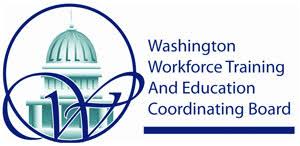 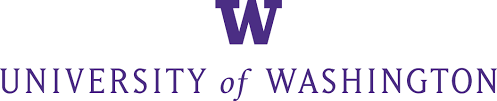 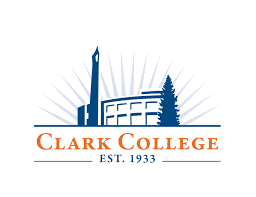 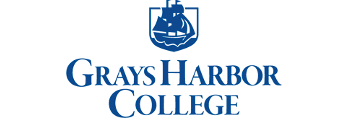 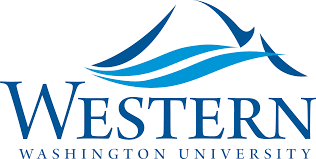 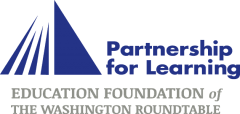 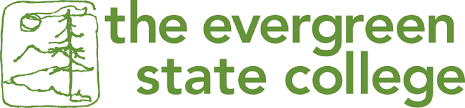 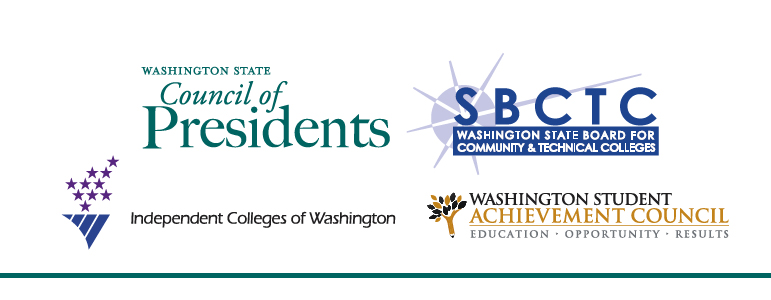 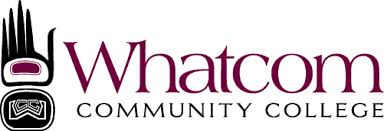 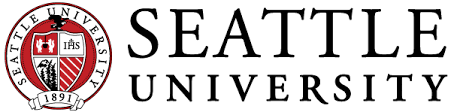 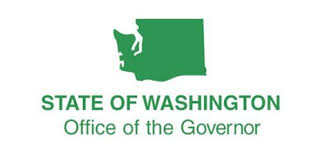 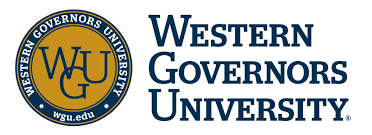 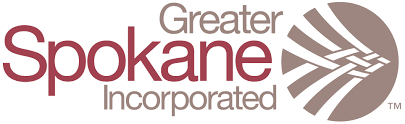 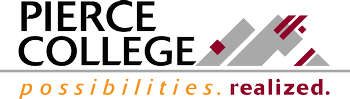 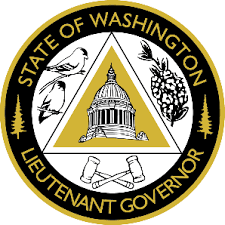 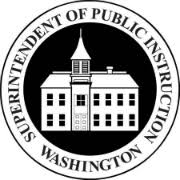 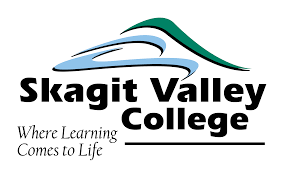 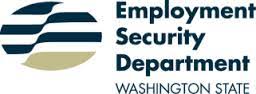 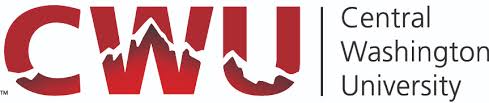 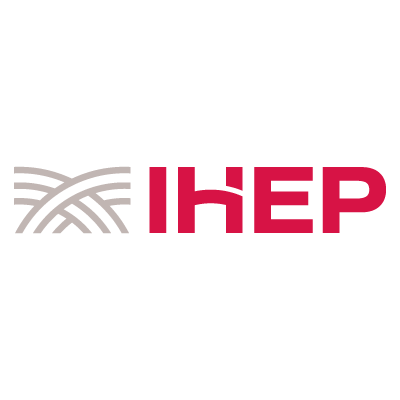 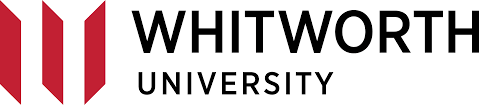 [Speaker Notes: Rachelle]
Adult Reengagement Vision
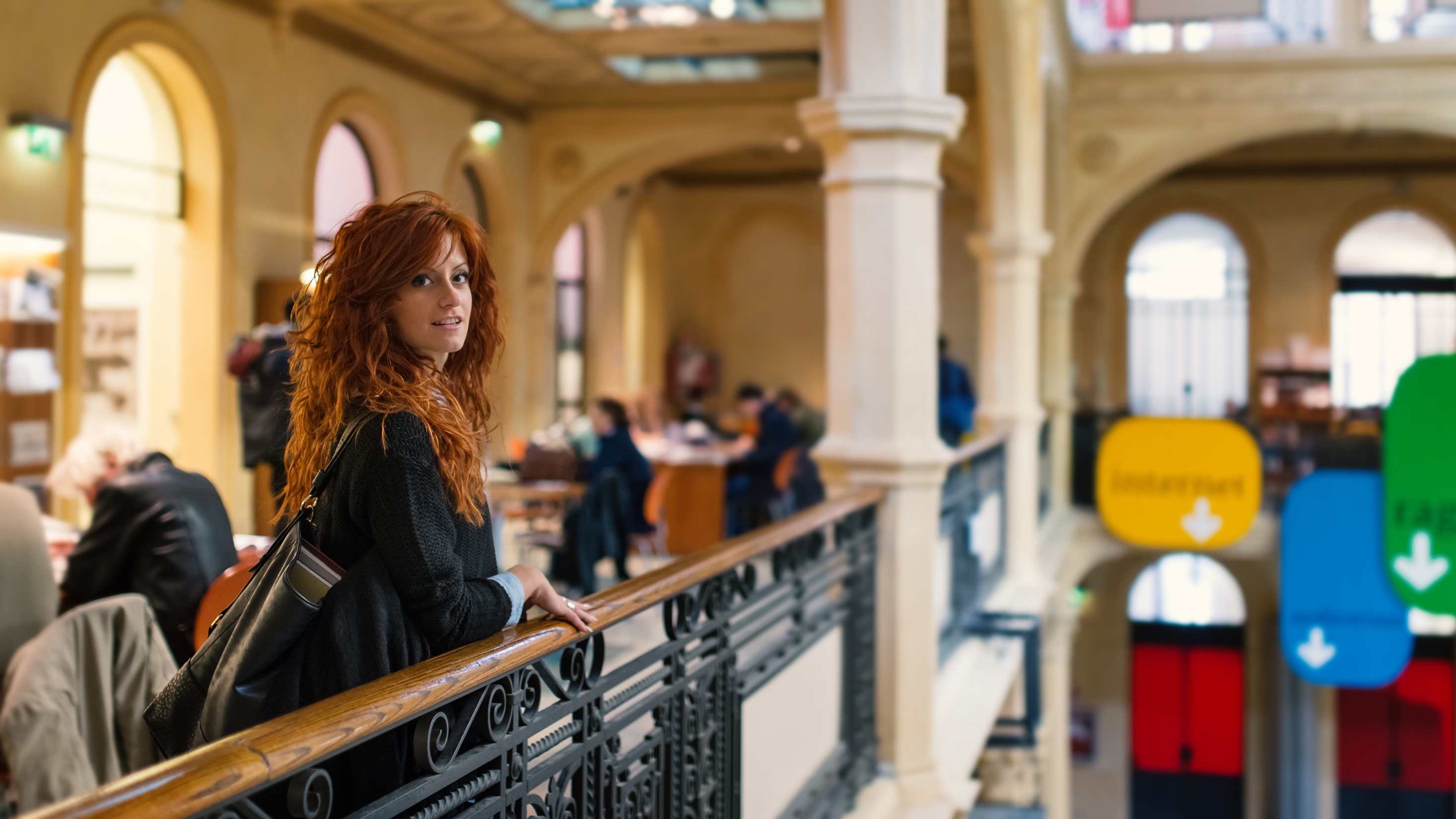 Support adults to return and complete their education so they can compete to meet the needs of Washington employers.
10
[Speaker Notes: Rachelle]
Adult Reengagement Goals
[Speaker Notes: Rachelle]
Adult Reengagement Principles
[Speaker Notes: Rachelle]
Key Framework Components
Adult Reengagement
Adult Reengagement
[Speaker Notes: Rachelle]
Communication
Washington Student Achievement Council
[Speaker Notes: Gray]
Initial target population
Washington Student Achievement Council
[Speaker Notes: Gray]
Interactive Web-Based Tool
[Speaker Notes: Gray]
Tool features & functionality
[Speaker Notes: Gray]
Message development
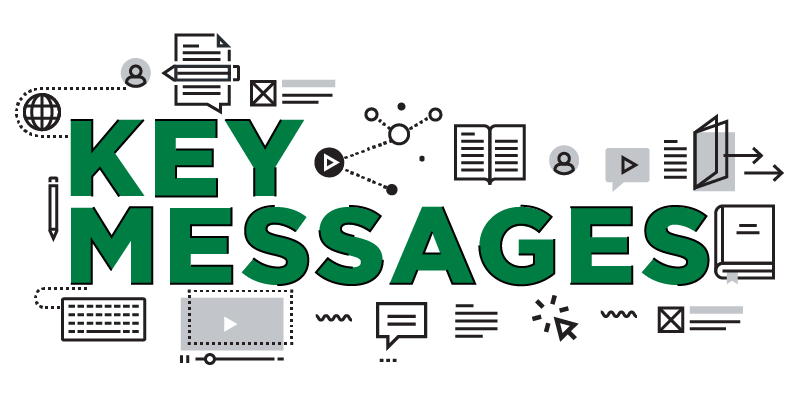 Economic and Intrinsic Motivators
Advance career
Support family
Common Barriers
Financial
Flexible program (time/place)
Credit for prior experience
Market Segmentation Prioritization (messaging and/or imagery)
Sub-Populations: Veterans, Parents
Demographics: Age, Race/Ethnicity
Barriers: Defaults/Repayments
Customize by Region or Campus
Source: UNT Health Science Center.
18
[Speaker Notes: Ami

Filtering

* Low-income; WA residents

Unemployed or underemployed or employed

Employment – broad marketing in the Worksource Centers
Parents of first generation or CBS – broad marketing]
Cost
Washington Student Achievement Council
[Speaker Notes: Gray]
Affordability for Returning Adults
[Speaker Notes: Gray]
Policy Review – Barriers & Possible Solutions
Are financial aid policies imposing unnecessary barriers for returning adults?
[Speaker Notes: Gray]
Tailoring Relevant Information for Adults
[Speaker Notes: Gray]
Microgrant – Small Dollar Pre-Enrollment Barriers
[Speaker Notes: Gray]
Affordability Messaging for Returning Adults
Washington has not authorized an Adult Promise program
Strong State Need Grant permits state-level messaging
Think you can’t afford college? Think again.
Leverage all state aid programs – Opportunity Grant for high demand certificates
Institutions can offer a financial commitment for eligible students
Husky Promise; Cougar Commitment; South Seattle 13th Year
[Speaker Notes: Gray]
Child Care for Student Parents
Policy Barrier: Washington is one of the more restrictive states for the work requirement for child care subsidies
[Speaker Notes: Gray]
Promising Practices for Benefit Coordination
Coordination of benefits through online tools, partnerships across agencies and one-stop supports on campuses
[Speaker Notes: Gray]
Completion
Washington Student Achievement Council
[Speaker Notes: Ami]
Completion: Student support
[Speaker Notes: Ami/Rachelle]
Support Returning Adult Learners
PROPOSAL DESIGN

Provide individualized support to inquiring students to address career, academic program, and financial issues.
Refer prospective students to campus or regional coaches.
Provide funding to regional navigators with capacity to support adult learners.

Provide technical assistance to campuses regarding policies, programs and services.
Provide funding to campuses to engage in assessment of services.
$1,000,000
Ensure returning adult students have access to knowledgeable professionals to navigate enrollment.
Support campuses to assess and improve completion strategies.
Expand Child Care Assistance
PROPOSAL DESIGN

Expand eligibility students attending two- and four-year institutions.
Prioritize campuses engaged in adult reengagement initiative.
Coordinate funding with child care subsidies.
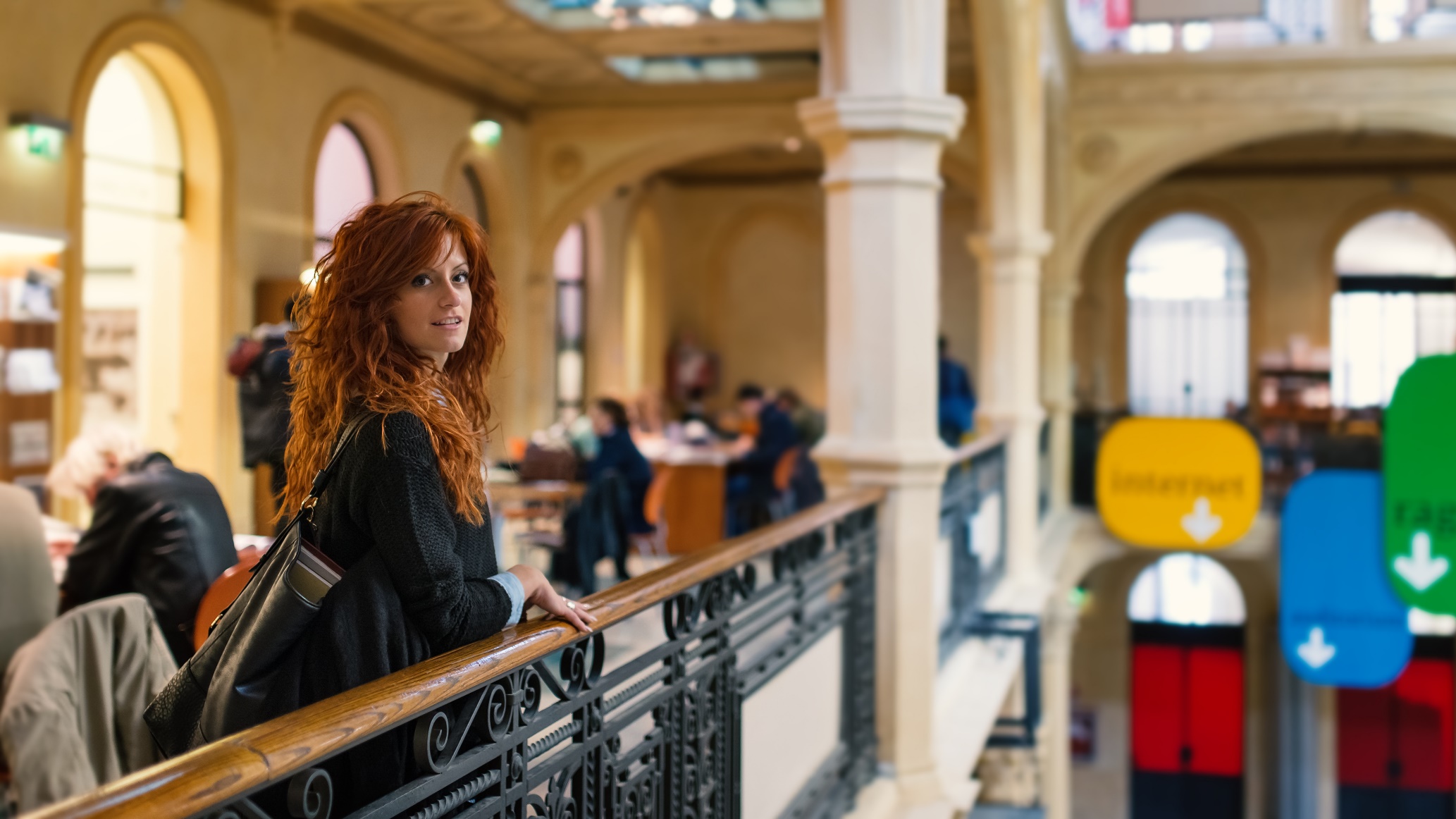 $3,000,000
Support 1,200 more student parents with child care funding.
Campus & State Role - DRAFT
Washington Student Achievement Council
31
[Speaker Notes: Rachelle

State refers to WSAC, WFB, SBCTC and future possible legislative direction or resources

Financial: commitment; prior fees/fines; application waivers
	Student supports: Child care, transportation, Veterans
	Academics: online/weekend/consistent scheduling/PLA (transcript, experience)
	Responsiveness to leads: designated person]
Student Identification – DRAFT Roles
WSAC
Identify former financial aid recipients.
Database management, student permissions, and updating contact information.
Evaluate population enrollment and completion metrics.
Coordinate and administer data share agreements as necessary.
Campuses
May elect to identify former students.
Washington Student Achievement Council
32
Outreach & Communication – DRAFT Roles
WSAC
Develop the marketing communications plan.
Share outreach plan and messages with the advisory team.
Initiate outreach to the selected students following evidence-based models reviewed by the advisory team.
Coordinate regionally-unique messages if requested.
Advocate for pre-enrollment assistance for adult learners.
Advocate for enhanced campus services for adult learners.
Campuses
May elect to initiate outreach to former students.
Washington Student Achievement Council
33
Web-based Portal & Data Exchange – DRAFT Roles
WSAC
Facilitate agreement on the features and functionality of the tool.
Manage the Request for Proposals.
Coordinate with the Workforce Education Training Coordinating Board (WTB) to interact with Career Bridge to expand program data and maximize the user experience across portals.
Develop and maintain content relevant to adult learners regarding planning and paying for postsecondary education.
Maintain the tool throughout the duration of the initiative.
Ensure the tool provides an ability for student inquiries to be transferred to institutions.
.
Washington Student Achievement Council
34
Web-based Portal & Data Exchange – DRAFT Roles
Campuses
Provide academic program data to WSAC or WTB.
Provide and update student services and point of contact information.
Respond to student inquiries within one week.
Report student enrollment status variables for portal inquiries (admissions, enrollment, retention, completion).
Describe the student services for adult learners provided and campus-specific response to student inquiries.
Washington Student Achievement Council
35
Student Financial Aid – DRAFT Roles
WSAC
Evaluate affordability for adult learners.
Develop information related to adult learner-specific financial barriers to include in the portal.
Design and manage a statewide MicroGrant to cover pre-enrollment financial barriers for identified students.
Allow method to identify students through the portal.
Communicate student service using a system similar to the State Need Grant Transfer tool.
Manage payments and share record-level information across institutions.
Share MicroGrant participation requirements with advisory team.
Advocate for child care funding and tuition assistance for adult learners.
Washington Student Achievement Council
36
Student Financial Aid – DRAFT Roles
Campuses
Provide feedback for affordability messages and develop campus specific messages.
Refer students to WSAC for MicroGrant eligibility and payment.
Report outcomes to WSAC for MicroGrant recipients.
Washington Student Achievement Council
37
Completion Supports – DRAFT Roles
WSAC
Gather and share expertise through statewide and regional trainings.
Collect, analyze and share best practices regarding adult learner supports.
Advocate for student pre-enrollment navigation supports.
Advocate for resources to support campuses to evaluate adult learner student experiences form inquiry to completion.
Prioritize adult reengagement campuses for technical assistance, child care funding, and student supports as resources are available.
Engage employer and community partners in the initiative.
Washington Student Achievement Council
38
Completion Supports – DRAFT Roles
Campuses
Describe approach to develop, evaluate, or modify a plan to serve returning adult learners.
Outline supports to adult learners that address barriers resulting from balancing work and family obligations, and related time and financial pressures.
Washington Student Achievement Council
39
2018 Milestones
Washington Student Achievement Council
[Speaker Notes: Rachelle/Ami]
Adult Reengagement Summit & Pave the Way 2018
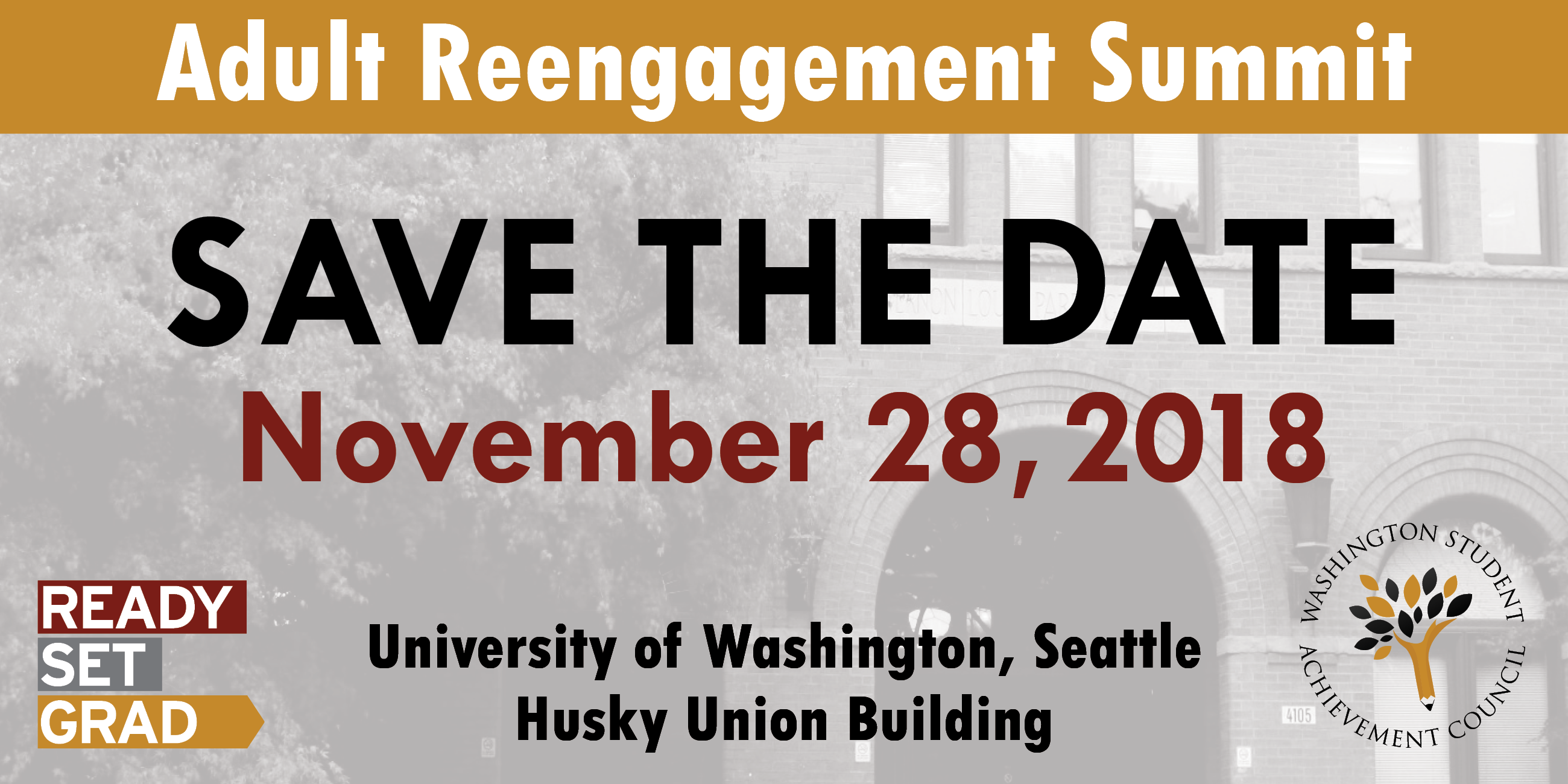 This year’s 
Pave the Way Conference, focused on advancing equity, expanding opportunity, and increasing educational attainment will take place on 
November 29.
[Speaker Notes: Ami]